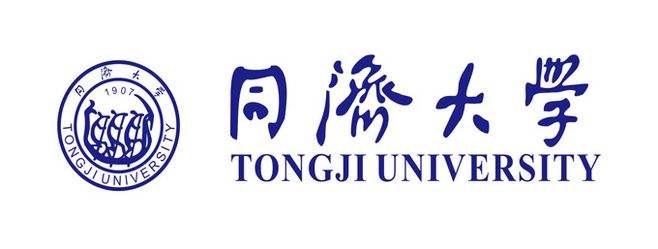 1
组会报告4
陆亚洲
3
结构
光学势的作用
光学势的作用
唯象光学势的作用
系统性光学势的作用
Introduction
6Li，7Li系统性的光学势的回顾
当前工作的模型特点
当前工作与之前工作的区别以及当前工作的目的
当前工作所用核子光学势的特点
当前工作所用参数的特点
2
光学势的作用
1.The nucleon—nucleus optical model is the reduction of the complicated many-body problem of the scattering of a nucleon from a nucleus to the scattering of a single particle from a complex one-body potential.
2.it determines the formation of compound nuclei in the initial stage of a reaction.
3.it supplies the transmission coefficients for branching into the various final states.
4.it is widely used more complicated reactions through the distorted-wave Born approximation DWBA or coupled-channel formalisms.
3
唯象光学势的作用
1.they can be used to test microscopically calculated potentials.
4
系统性光学势的作用
1.global optical potentials can be used to predict nucleon—nucleus potentials if elastic scattering data cannot be obtained.
2.useful information about nuclear forces and nuclear structure can be made using the systematic analysis of nucleon elastic scattering.
3.systematic OMP allow people to study nuclear reactions consistently.
5
6Li，7Li系统性的光学势的回顾
1.For decades, the reactions for some light heavy-ion projectiles were intensively studied both theoretically and experimentally due to their important role in our understanding of the intrinsic structure and the reaction dynamics. In particular, the reactions involving tightly bound, stable-weakly bound, radioactive-halo nuclei on the different targets have been of interest ranging from astrophysics to applied nuclear physics.
2.J.Cook firstly proposed a global OMP for the two lithium isotopes[5].
3.With the abundance of the experimental data at some special bombing energiesand reaction systems, investigations have been carried out to seek a global phenomenological OMP which covers a larger range incident energy.
6
当前工作的模型特点
1.The folding model is a powerful tool to derive optical potentials for complex nuclei. In the model, the optical potential for a composite nucleus is considered as the sum of the optical potentials for its constituent nucleons averaged over their internal motion within the composite particle.
2.one important property of the SFM is that it connects the properties of simple systems, the nucleon-nucleus potential, to that of a complex systems, the AA potential.
7
当前工作所用核子光学势的特点
1.KD02 potential is widely used in theoretical calculations and it has a good performance in predicting nucleon scattering which guarantees our adjustment of the real part of the SF potential mainly due to compound effect of nucleon.
2.For each (near-)spherical nucleus for which appropriate experimental data exists, we have constructed local neutron and proton OMPs for the entire 1 keV– 200 MeV energy region without any discontinuities in their parameter values. In addition, we have constructed global neutron and proton OMPs for the same energy region and for nearly the whole periodic table of elements (more precisely, for 24 < A < 209).
6
当前工作所用参数的特点
1.In any fit there is a tradeoff in the number of parameters used; too few and the fits are not high quality, too many and the potentials can become unsystematic. The fit of Ref. [3] has few parameters and very systematic behavior, whereas we have used more parameters and pushed for a higher quality fit.
2.These approaches have, however, considered only the energy dependence of the potential parameters. In this work we present a global optical potential treatment which includes both the energy (E) and mass number ( A) dependence of the Dirac optical potential parameters.
7
8
A=3核的光学势
氚核
[26] X. Li, C. Liang, and C. Cai, Global triton optical model potential, Nuclear Physics A 789, 103 (2007).
3He
[27] H.-J. Trost, P. Lezoch, and U. Strohbusch, Simple optical model treatment of the elastic 3he scattering, Nuclear Physics A 462, 333 (1987).
[28] C.-T. Liang, X.-H. Li, and C.-H. Cai, Global 3he optical model potential below 270 mev, Journal of Physics G: Nuclear and Particle Physics 36, 085104 (2009).
[29] X. Yong-li, G. Hai-Rui, Y. Han, and S. Qing-Biao, Global phenomenological optical model potentials for 8,10,11 b projectiles,  nternational Journal of Modern Physics E 27 (2018).
[30] H. Guo, Y. Zhang, Y. Han, and Q. Shen, Helium-3 microscopic optical model potential based on the skyrme interaction, Phys. Rev. C 79, 064601 (2009).
8
A=3核的光学势
[31] F. D. Becchetti, Jr and G. W. Greenlees, General set of sup 3he and triton optical-model potentials for A>40, E <40 mev., pp 682-3 of Polarization Phenomena in Nuclear Reactions. / Barschall, H. H. (ed.). Madison, Wis.Univ.of Wisconsin Press (1971). 999, (1971).
[32] D. Y. Pang, P. Roussel-Chomaz, H. Savajols, R. L. Varner, and R. Wolski, Global optical model potential for a = 3 projectiles, Phys. Rev. C 79, 024615 (2009).
[33] D. Y. Pang, W. M. Dean, and A. M. Mukhamedzhanov, Optical model potential of a = 3 projectiles for 1p-shell nuclei, Phys. Rev. C 91, 024611 (2015).
9
ALPHA粒子的光学势
[34] M. Nolte, H. Machner, and J. Bojowald, Global optical potential for α particles with energies above 80 mev, Phys. Rev. C 36, 1312 (1987).
[35] A. Kumar, S. Kailas, S. Rathi, and K. Mahata, Global alpha-nucleus optical potential, Nuclear Physics A 776, 105 (2006).
[36] V. Avrigeanu, P. E. Hodgson, and M. Avrigeanu, Global optical potentials for emitted alpha particles, Phys. Rev.C 49, 2136 (1994).
[37] Guo, Hairui, Su, Xinwu, Liang, Haiying, Xu, Yongli, Han, Yinlu, and Shen, Qingbiao, Global phenomenological and microscopic optical model potentials for alpha, EPJ Web Conf. 146, 12011 (2017).
10
ALPHA粒子的光学势
[38] M. Avrigeanu, W. von Oertzen, A. Plompen, and V. Avrigeanu, Optical model potentials for-particles scattering around the coulomb barrier on a100 nuclei, Nuclear Physics A 723, 104 (2003).

[39] M. Avrigeanu, A. Obreja, F. Roman, V. Avrigeanu, and W. von Oertzen, Complementary optical-potential analysis of -particle elastic scattering and induced reactions at low energies, Atomic Data and Nuclear Data Tables 95, 501 (2009).
[40] D. Y. Pang, Y. L. Ye, and F. R. Xu, Application ofthe bruy`eres jeukenne-lejeune-mahaux model potentialto composite nuclei with a single-folding approach, Phys.Rev. C 83, 064619 (2011).
[41] D. Y. Pang, Y. L. Ye, and F. R. Xu, Energy dependent optical model potentials for and deuteron with 12c, Journal of Physics G: Nuclear and Particle Physics 39, 095101 (2012).
11
稍重核的光学势
[42] J. Cook, Global optical-model potentials for the elastic scattering of 6, 7li projectiles, Nuclear Physics A 388, 153 (1982).
[43] Y. Xu, Y. Han, J. Hu, H. Liang, Z. Wu, H. Guo, and C. Cai, 6Li global phenomenological optical model potential, Phys. Rev. C 98, 024619 (2018).
[44] Y. Xu, Y. Han, J. Hu, H. Liang, Z. Wu, H. Guo, and C. Cai, Global phenomenological optical model potential for the 7Li projectile nucleus, Phys. Rev. C 97, 014615 (2018).
11
稍重核的光学势
[45] Y. Xu, Y. Han, H. Liang, Z. Wu, H. Guo, and C. Cai, Global optical model potential for the weakly bound projectile 9Be, Phys. Rev. C 99, 034618 (2019).
[46] Y. Kucuk, I. Boztosun, and T. Topel, Global optical potential for the elastic scattering of 6He at low energies, Phys. Rev. C 80, 054602 (2009).
[47] X. Yong-li, G. Hai-Rui, Y. Han, and S. Qing-Biao, Globalphenomenological optical model potentials for 8,10,11 B projectiles, International Journal of Modern Physics E 27 (2018).
[48] Z.-H. Sun, Y.-L. Xu, X.-J. Sun, Y.-L. Han, and C.-H.Cai, Global phenomenological optical model potential for 14N-nucleus elastic scattering, International Journal of Modern Physics E 31, 2250001 (2022).
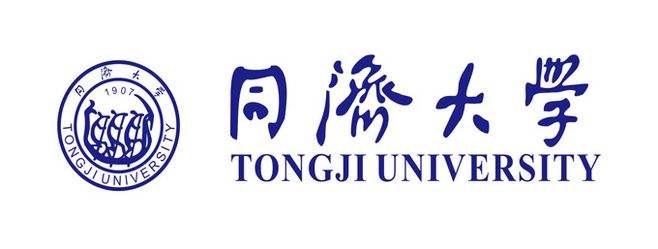 2
[49] Y. P. Xu and D. Y. Pang, Toward a systematic nucleus-nucleus potential for peripheral collisions, Phys. Rev. C 87, 044605 (2013).
[50] L. C. Chamon, B. V. Carlson, L. R. Gasques, D. Pereira,C. De Conti, M. A. G. Alvarez, M. S. Hussein, M. A.Cˆandido Ribeiro, E. S. Rossi, and C. P. Silva, Toward a global description of the nucleus-nucleus interaction, Phys. Rev. C 66, 014610 (2002).
[51] M. Alvarez, L. Chamon, M. Hussein, D. Pereira, L. Gasques, E. Rossi, and C. Silva, A parameter-free optical potential for the heavy-ion elastic scattering process,Nuclear Physics A 723, 93 (2003).
[52] T. Furumoto, W. Horiuchi, M. Takashina, Y. Yamamoto, and Y. Sakuragi, Global optical potential for nucleus-nucleus systems from 50 mev/u to 400 mev/u, Phys. Rev. C 85, 044607 (2012).
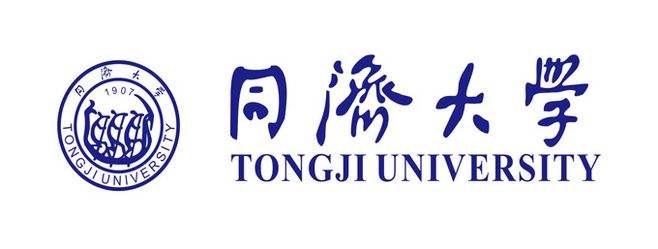 2
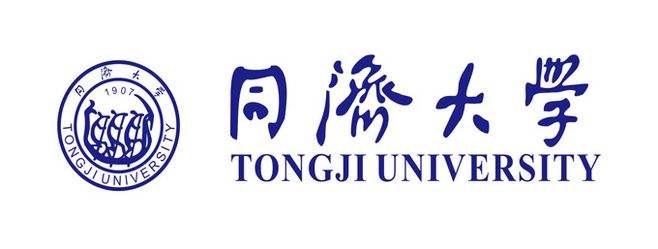 2
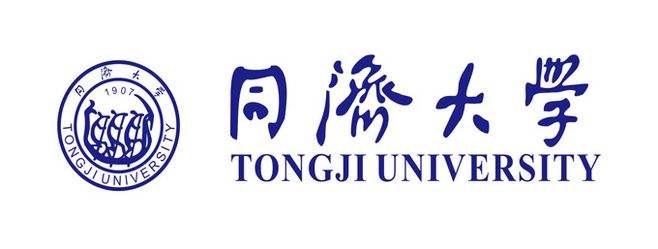 3
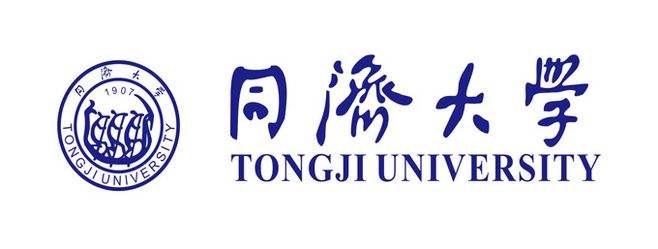 4
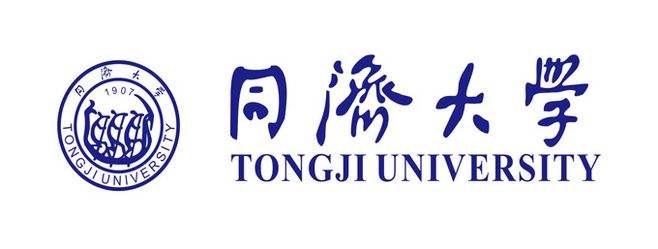 4
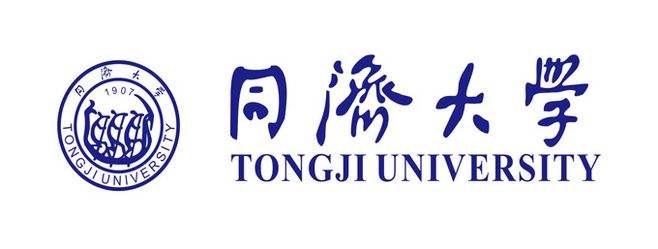 4
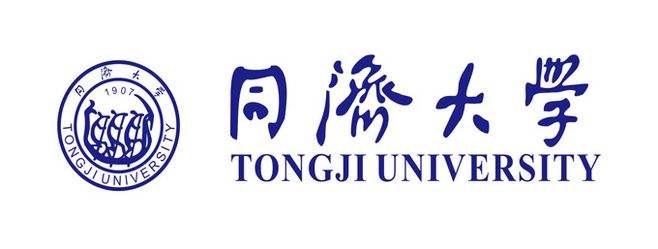 5
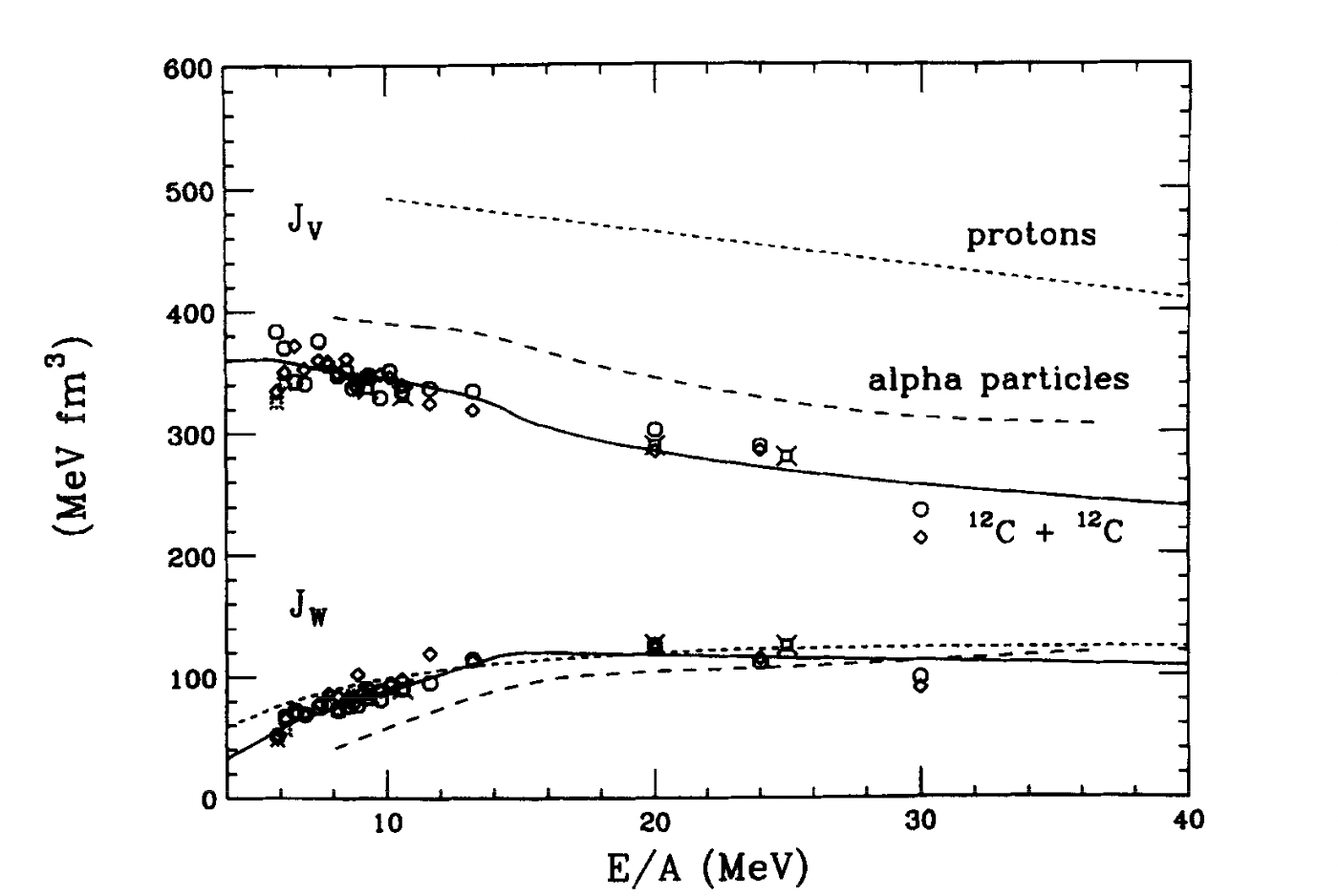 1.体积分的实部的能量依赖对所有画出的体系都是一样的。

2.但是随着弹核质量数的增大，一直到12C，JV的大小有一个系统性的减小。这种行为是上面已经预期到的，它是由于核子相互作用势的密度依赖引起的。
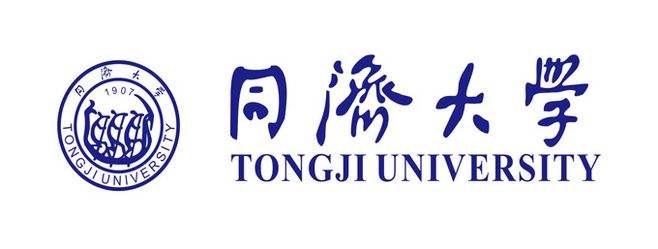 6
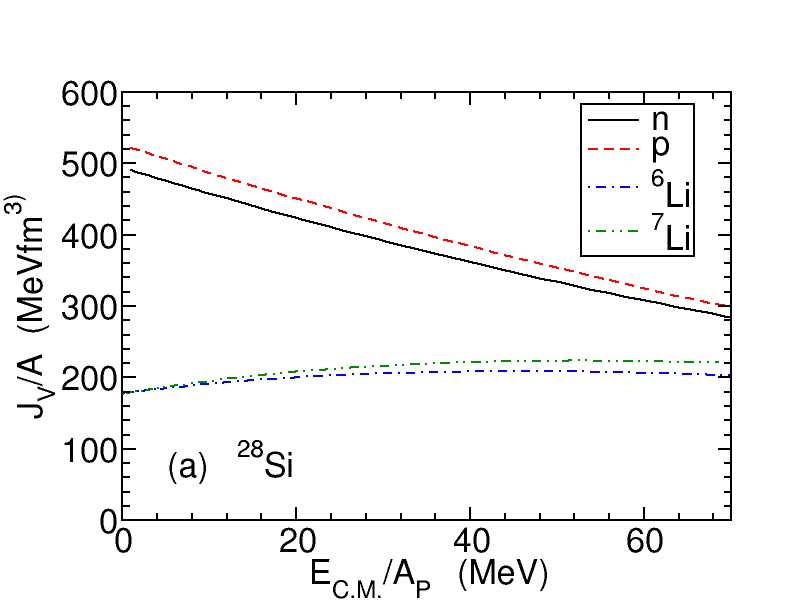 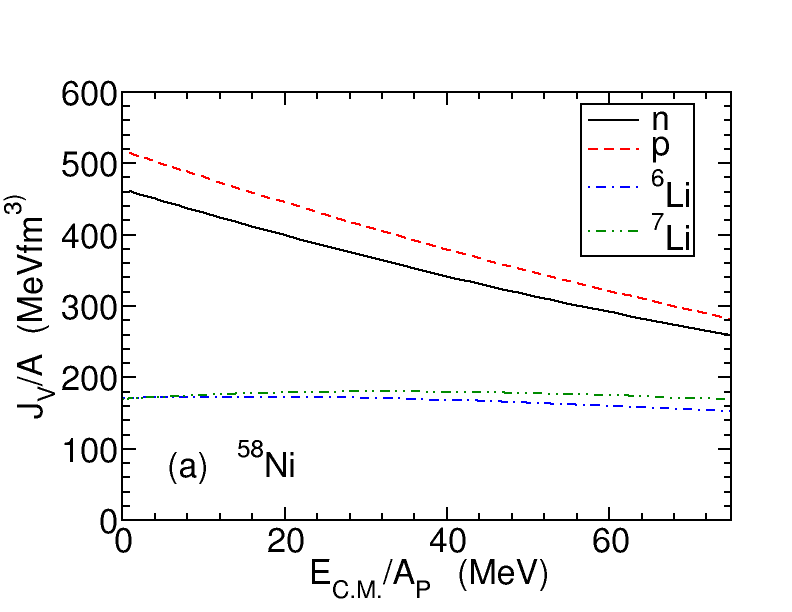 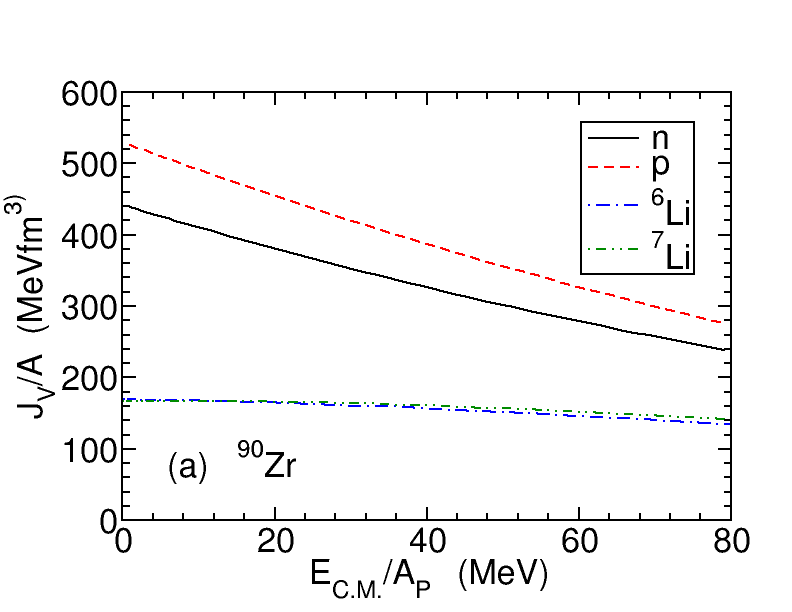 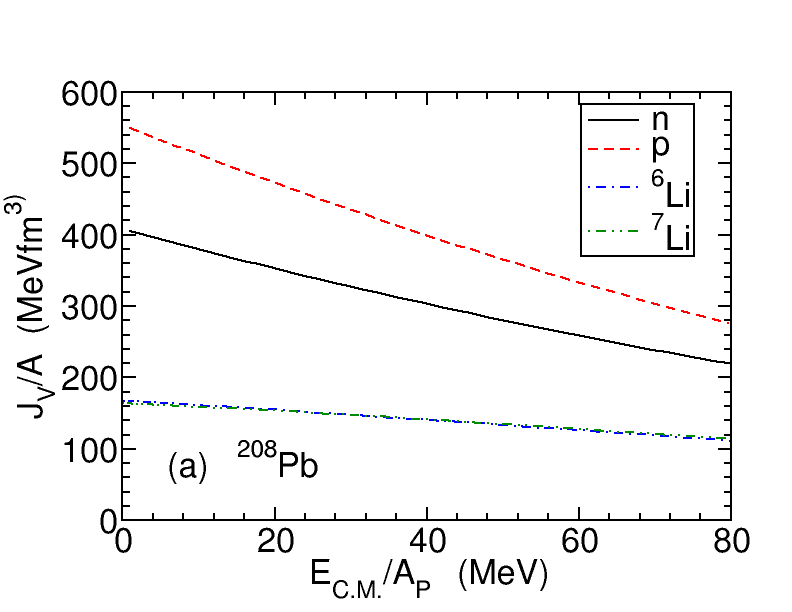 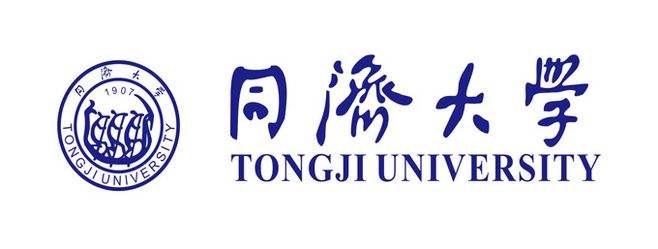 7
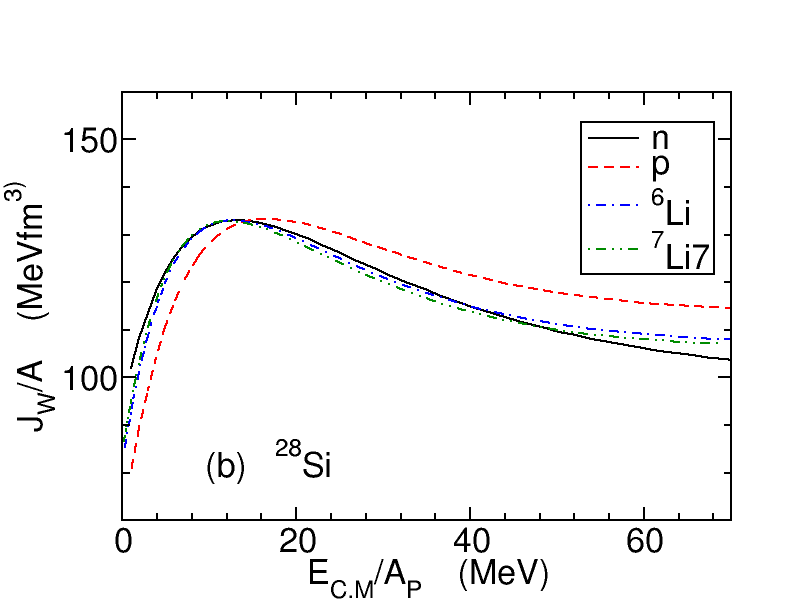 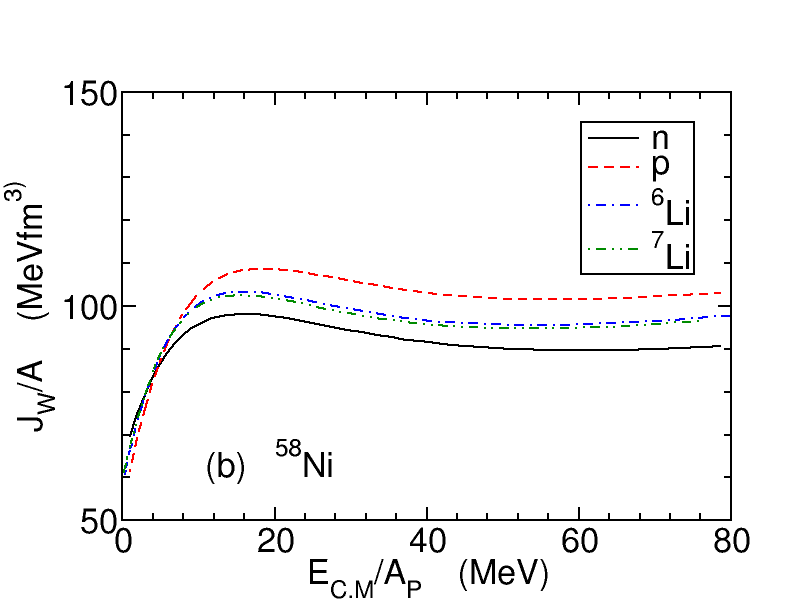 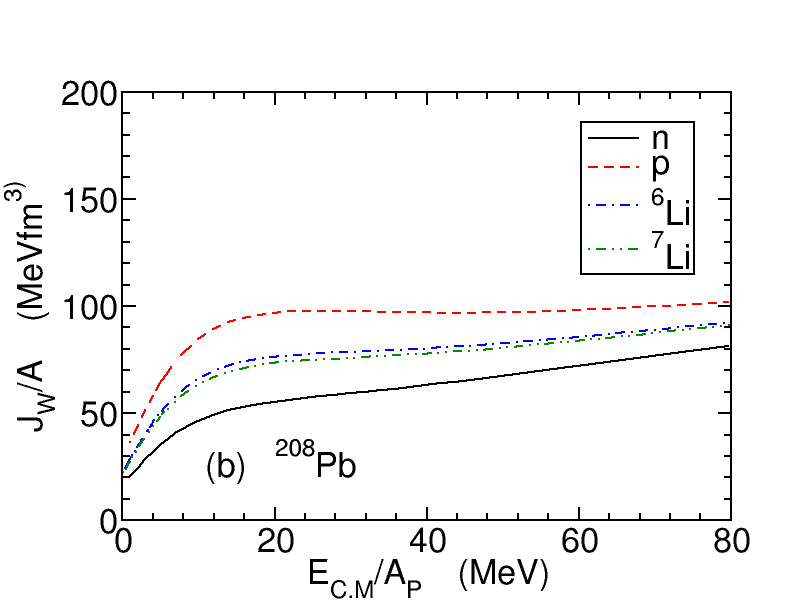 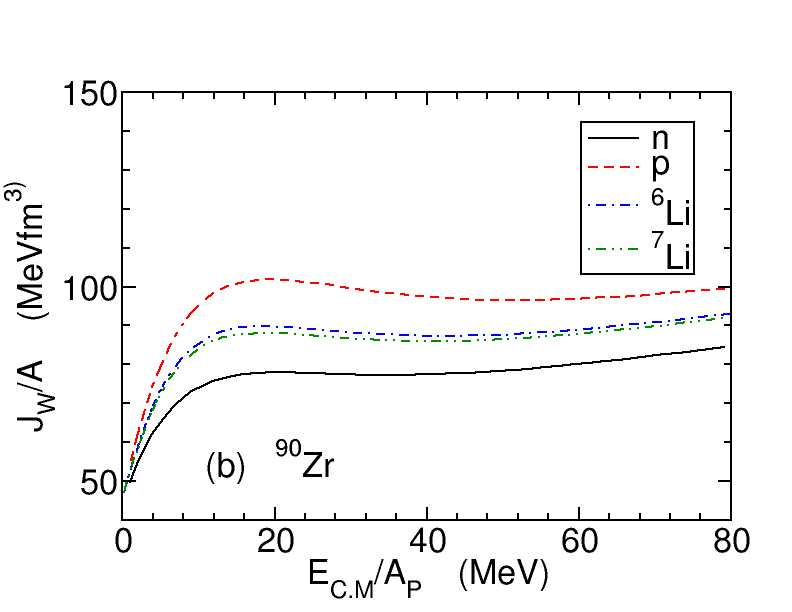 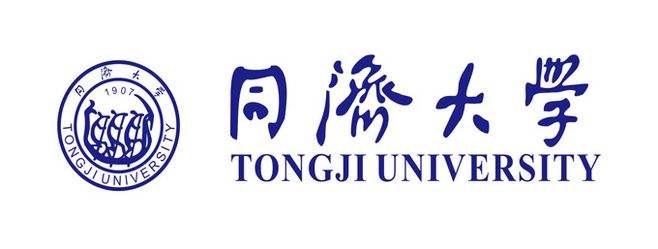 7
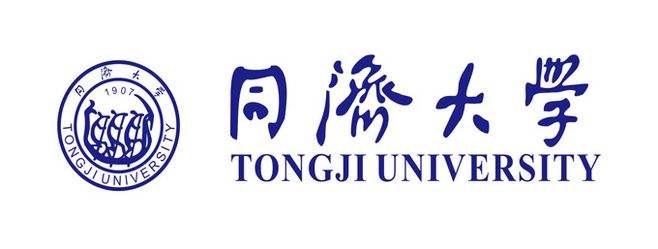 7
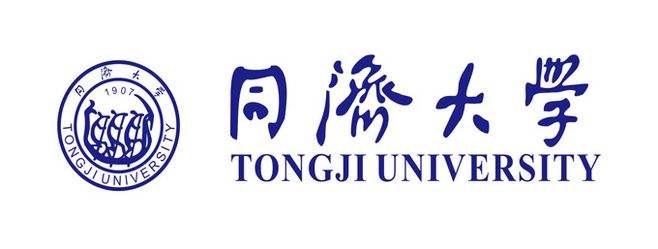 8
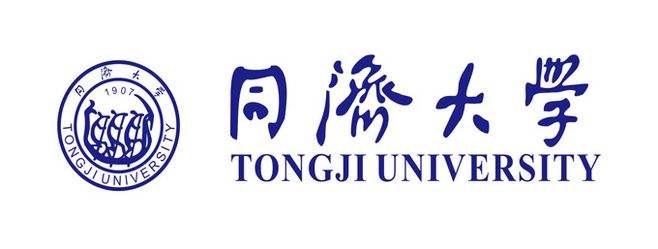 9
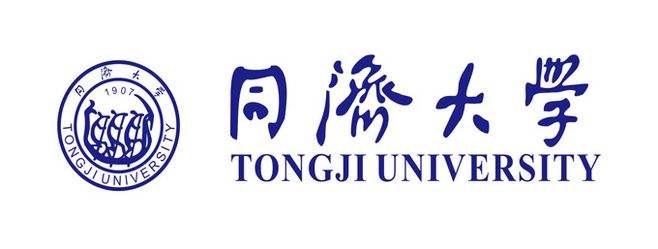 10
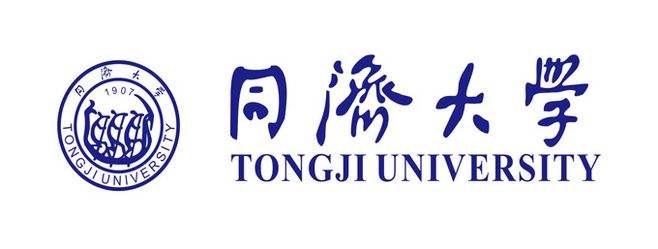 11
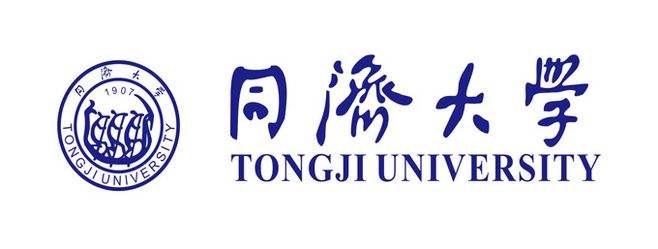 12
4.谢谢观看